Creating public transparency into industry – provider financial relationships
Annual Pharmaceutical Compliance Congress 
Veronika Peleshchuk Fradlin Centers for Medicare & Medicaid Services
Center for Program Integrity 
Data Sharing & Partnership Group; Division of Data & Informatics
About Open Payments
Open Payments is a national disclosure program that promotes a transparent and accountable healthcare system. 
Each year applicable manufacturers and group purchasing organizations (GPOs) collect data regarding payments or transfers of value they have made to physicians and teaching hospitals. Then in the following calendar year they submit this information to CMS for publication.
2
Key Terms
Reporting Entities 
Refers to pharmaceutical and medical device manufacturers and their distributors who are required to report payments and other transfers of value to Open Payments 
Also referred to as applicable manufacturers and group purchasing organizations (GPOs) 
Covered recipients 
Refers to physicians and teaching hospitals receiving payments or other transfers of value from reporting entities
3
Program Year 2019 Timeline
4
COVID-19 Reporting Impacts
If you were impacted by the pandemic and were unable to submit data by the March 31st deadline, please use the assumptions statement to explain your reporting methodologies and circumstances related to the pandemic. 
Include the phrase “COVID-19 Impact” in your assumptions statement with the explanation of circumstances and, if applicable, include reference to any related help desk ticket numbers 
Remember: you are still required to submit and attest to all reportable calendar year 2019 data as soon as possible 
The full Open Payments COVID-19 announcement is available at: https://www.cms.gov/OpenPayments/FAQs/FAQs-openpayments
5
Open Payments Data Publication
6
Program Year 2019 Data Publication
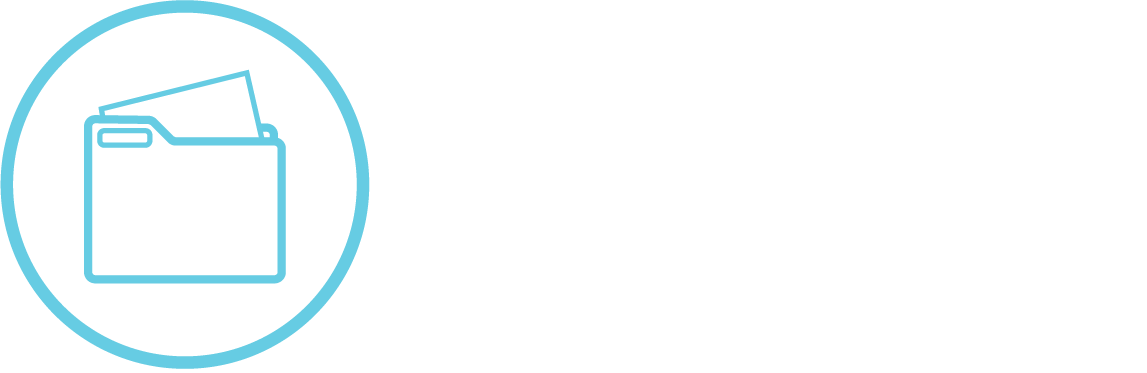 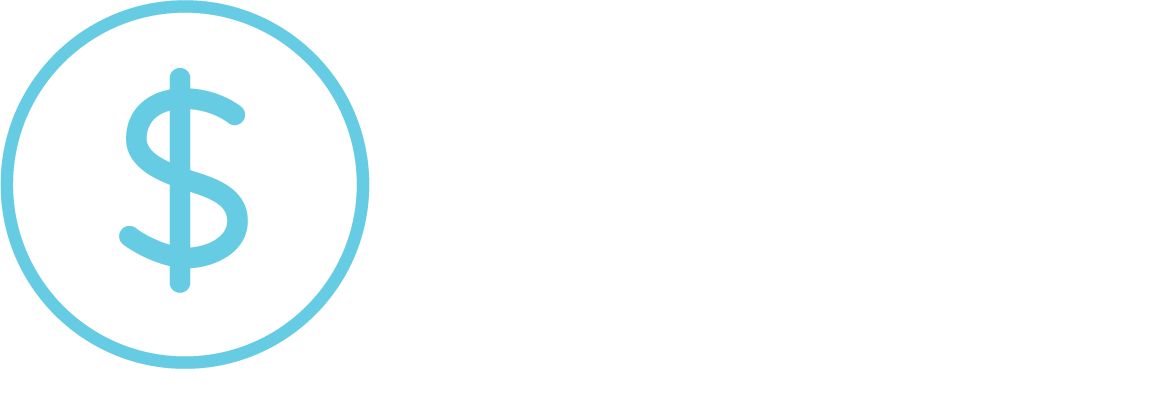 Total Records Published 
10.98 Million
Total U.S. Dollar Value 
$10.03 Billion
On Tuesday June 30, 2020 CMS published the Program Year 2019 data as well as newly submitted and updated records from previous program years. 
The Program Year 2019 data publication marks the seventh Open Payments Program reporting cycle.
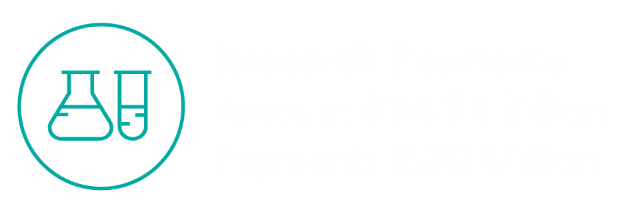 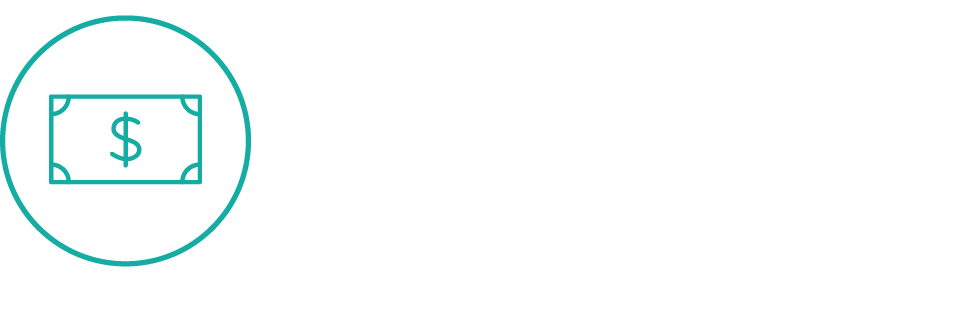 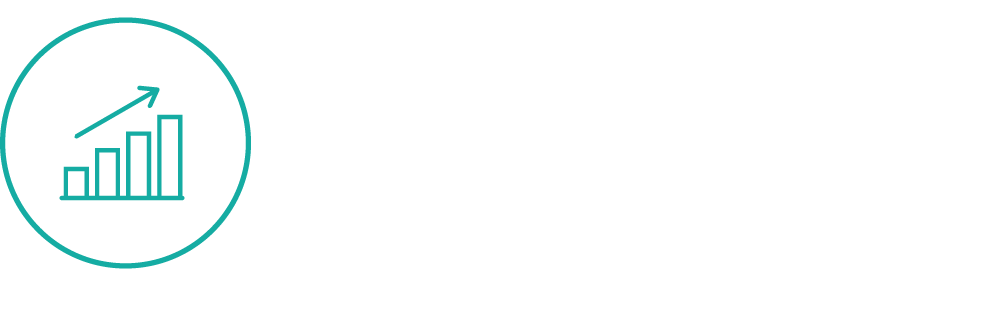 Ownership & Investment $1.24 Billion
Research Payments
$5.23 Billion
General Payments
$3.56 Billion
7
Program Year 2019Percent of Dollar Value by Payment Type
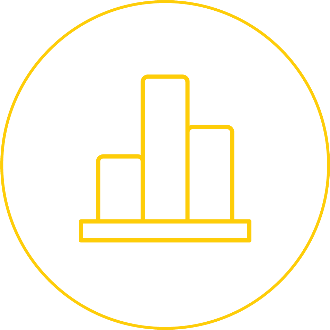 8
Program Year 2019 Record Volume Distribution by Payment Type
9
Stakeholders for Program Year 2019
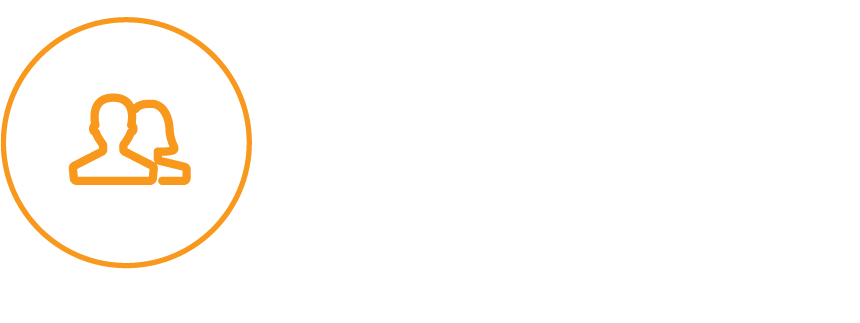 Physicians Receiving Payments 
615,000

  Teaching Hospitals Receiving Payments 
1,196

  Companies Making Payments 
1,602
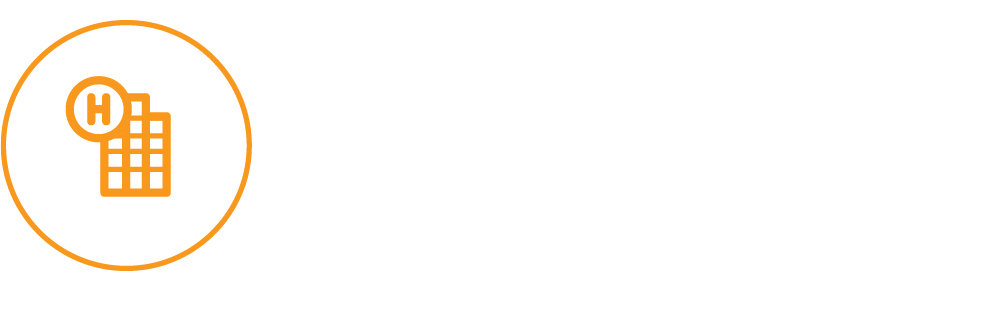 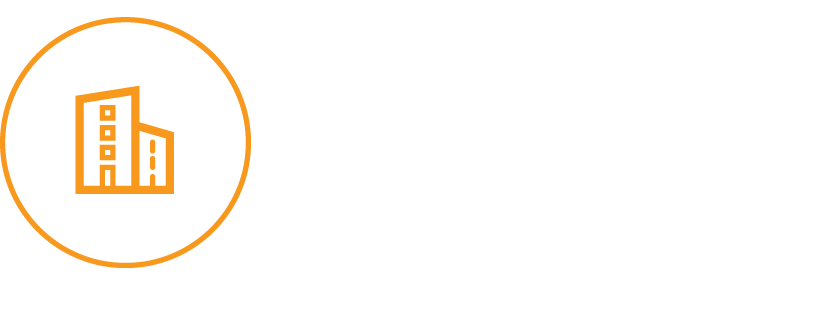 10
All Program Years Published Totals2013 - 2019
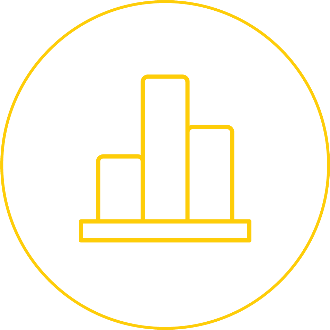 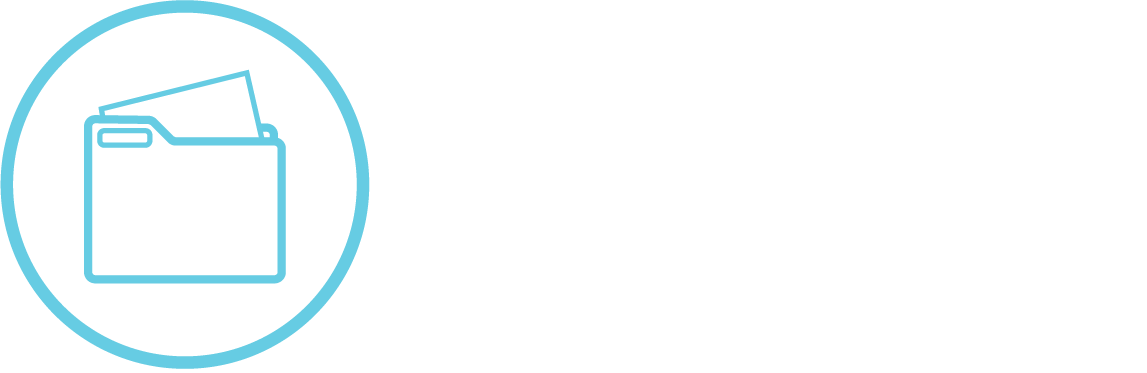 Total Records Published 
76.25 Million
Total U.S. Dollar Value 
$53.06 Billion
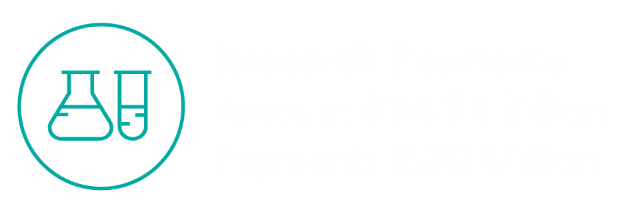 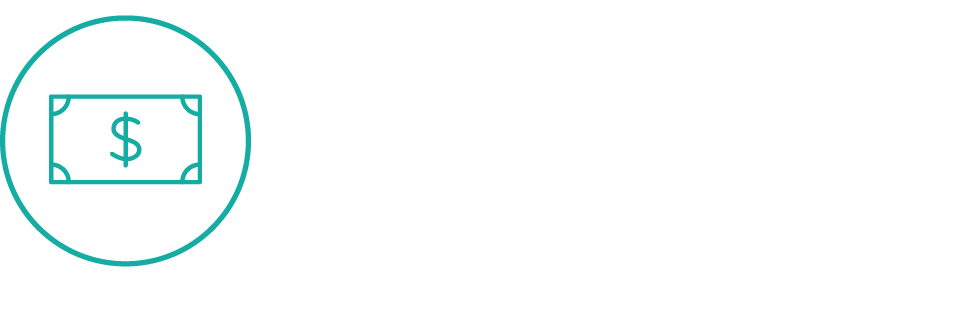 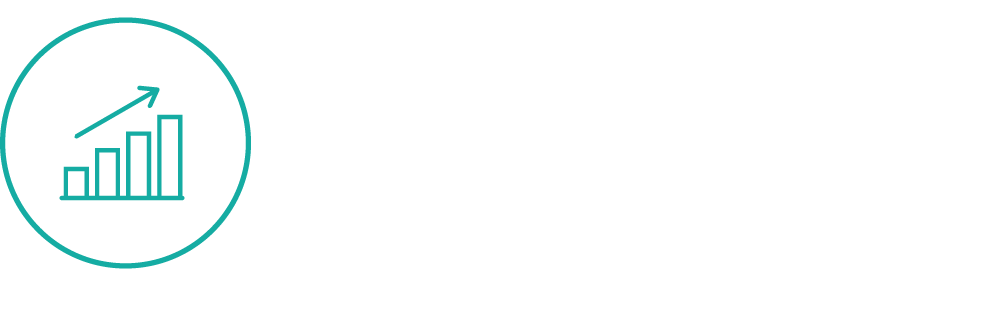 Ownership & Investment $1.24 Billion
Research Payments
$32.90 Billion
General Payments
$18.93 Billion
11
All Program Years (2013 – 2019)Percent of Dollar Value by Payment Type
12
All Program YearsRecord Volume Distribution by Payment Type
13
Stakeholders for All Program Years (2013 – 2019)
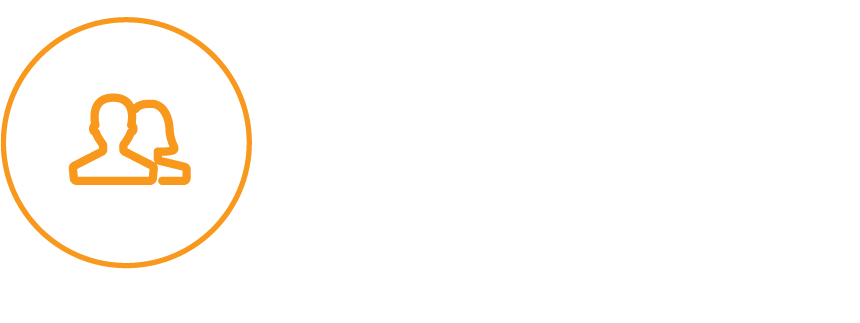 Physicians Receiving Payments 
1.08 Million  

  Teaching Hospitals Receiving Payments 
1,335

  Companies Making Payments 
2,667
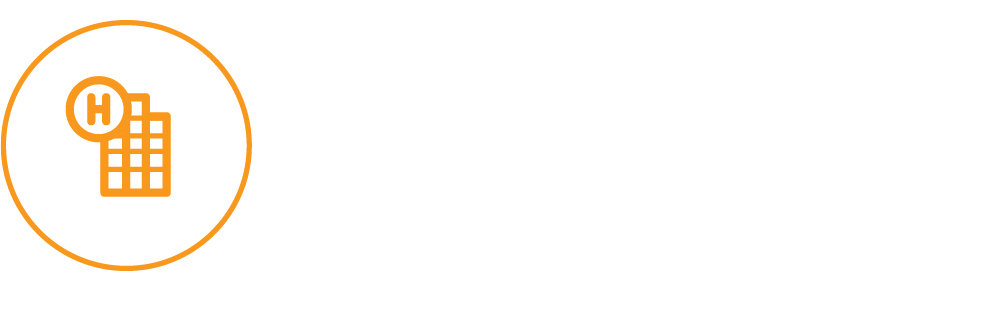 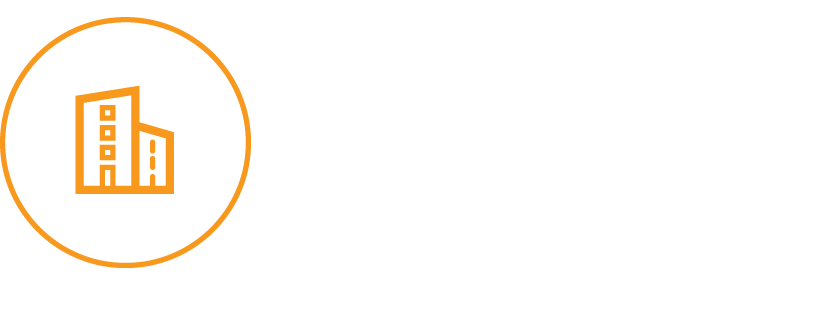 14
Program Years 2014 – 2019
15
SUPPORT Act Information
16
SUPPORT for Patients and Communities Act
The SUPPORT Act was passed in the fall of 2018 and included new Open Payments provisions 
Covered Recipients to include:  
Physician Assistants
Nurse Practitioners 
Clinical Nurse Specialists 
Certified Registered Nurse Anesthetists & Anesthesiologist Assistants 
Certified Nurse Midwives
Publication of National Provider Identifiers (NPIs)

This will be effective for data collection beginning in calendar year 2021 that is to be reported to CMS in 2022.
17
Additional Program Updates Beginning in 2021
Reporting Requirements for the ‘device identifier’ component of the unique device identifier for devices and medical supplies 
Nature of Payment Updates 
Three new categories will be added: 
Debt forgiveness 
Long term medical supply or device loan 
Acquisitions 
The two categories related to education programs will be combined into one
18
Preparing for 2021
There are preliminary resources now available on the CMS Open Payments Resource page to help you prepare for the new device reporting requirements. 
Preliminary Medical Device and Medical Supply Reference Data 
This preliminary reference data includes medical device and medical supply names and Primary Device Identifier Information for all the medical device and medical supplies listed in the Food and Drug Administration (FDA) Global Unique Device Identification Database Directory (GUDID) through June 30, 2020. 
Medical Device and Medical Supply Name and Primary Device Identifier Instructions Document 
The instructions document provides details about the use of the Device Name and Primary Device Identifier dataset.
19
Device Reporting FAQs
20
New FAQ #2007
Which marketed names and device identifiers should an entity report when a single transaction is related to multiple products or multiple device identifiers?If the payment or transfer of value is related to multiple devices or medical supply products, the reporting entity may report up to five products. Each product may be reported with a combination of the marketed name (brand name) and one device identifier. If a reported device is associated with multiple device IDs, it is up to reporting entity’s discretion to identify the representative device ID for that product. Reported brand names and device identifiers will be validated against the information from the Global Unique Device Identification Database (GUDID). Reporting entities are responsible for making a determination about which combination(s) of brand names and device identifiers to report, but are encouraged to note any assumptions made or methodologies used to determine which device brand names and device identifiers to report in the assumptions statement.
21
Other Helpful FAQs – Device Reporting
Additional FAQs that you might find helpful as you prepare for the device reporting requirements are: 
FAQ #8258
FAQ #8392
FAQ #9124
FAQ #9132 
All Open Payments FAQs are available in the FAQ document which is located on the Open Payments Resources page as well as the Open Payments FAQ Page.
22
Covered Recipient ExpansionResources & FAQs
23
Tips for Preparing for 2021
Familiarize yourself and your teams with the new reporting requirements and definitions.
A series of new FAQs and various resources related to reporting on the added covered recipients will be available soon. 
Share the expansion information with the providers you interact with 
A resource has been created to help familiarize the newly added providers with Open Payments. We encourage you to refer them to this page to help them learn more about the program and how they can prepare for these changes. https://www.cms.gov/OpenPayments/Program-Participants/Newly-Added-Covered-Recipients
24
Upcoming Resources – Reporting on Added Covered Recipients
Preliminary Program Year 2021 Data Submission Mapping Document 
August 2020 release 
Preliminary Program Year 2021 Change Summary Document 
August 2020 release 
Preliminary Sample Files for Program Year 2021 
August 2020 release 
Taxonomy Code List including taxonomies for non-physician practitioners 
September 2020 Release
25
Preliminary Non-Physician Practitioner List
Preliminary Non-Physician Practitioner List (PnPPL) 
This list will be provided to help reporting entities pre-validate their data before submitting it to CMS 
Similar to the Validated Physician List, PnPPL will represent a subset of all reportable providers
It will include identifying information for providers registered in CMS systems
Further details forthcoming
Release anticipated in mid to late fall
26
Upcoming FAQs
How should I decide which provider type to report if a provider’s licensing state does not have separate licensing programs for non-physician practitioner types? 
Reporting entities should use their best knowledge of the provider and the credential(s) the provider practices under to make a selection. 
Reporting entities are encouraged to use the assumptions document to note the methodologies used in their reporting.
27
Upcoming FAQs
Will all non-physician practitioners be required to obtain National Provider Identifier (NPI) numbers?
No, Open Payments does not have a specific authority to require non-physician practitioners to obtain NPIs 
How should I report non-physician practitioners that do not have NPIs? 
For non-physician practitioners without an NPI, reporting entities may report up to 5 state licenses on the payment record. 
Matching will be performed based on the combination of first name, last name, and state license information. Please note that reported providers do not have to have a specific PA, NP, CNS, CRNA or CNM credential associated with their state license to be successfully validated. CMS is aware that not all states license providers for each of the listed credentials and will be able to validate reported data regardless of whether reported license(s) are for a specific non-physician practitioner type or a broader category of Registered Nurse.
28
Additional Resources
The preliminary resources to help get you started for the 2021 data collection are available on our resources page.
In addition to this we will soon be launching a new page on our Open Payments website (https://cms.gov/openpayments) that will be dedicated to sharing information and resources to assist you with the new requirements.
When this page is launched we will send out a notice via our listserv, so if you aren’t subscribed be sure to sign up!
29
Stay Connected
VISIT THE OPEN PAYMENTS WEBSITE 
For resources including Open Payments FAQs and more information about the program visit https://cms.gov/openpayments 
SUBSCRIBE TO THE LISTSERV
Receive program updates through the Open Payments listserv 
Subscribe at our Contact Us page 

SEARCH THE DATA
Access the Open Payments data at https://openpaymentsdata.cms.gov

HAVE QUESTIONS OR NEED HELP?  
Email: openpayments@cms.hhs.gov
Call: 1-855-326-8366 (TTY Line: 1-844-649-2766)
30